D.A. DAVIDSON 21st ANNUAL DIVERSIFIED INDUSTRIALS & SERVICES CONFERENCE
SEPTEMBER 22, 2022
FORWARD-LOOKING STATEMENTS AND NON-GAAP FINANCIAL DISCLOSURES
Forward-Looking Statements
This material and related presentation contain certain forward-looking statements.  Such statements speak only as of the date on the cover of this slide deck, and EMCOR assumes no obligation to update any such forward-looking statements, unless required by law. These forward-looking statements may include statements regarding anticipated future operating and financial performance, including financial guidance and projections underlying that guidance; the nature and impact of our remaining performance obligations; our ability to pursue acquisitions; our ability to return capital to shareholders; market opportunities; market growth prospects; customer trends; and our ability to maintain a strong safety record. These forward-looking statements involve risks and uncertainties that could cause actual results to differ materially from those anticipated (whether expressly or implied) by the forward-looking statements. Accordingly, these statements do not guarantee future performance or events. Applicable risks and uncertainties include, but are not limited to, adverse effects of general economic conditions; changes in interest rates; domestic and international political developments; changes in the specific markets for EMCOR’s services; adverse business conditions, including labor market tightness, productivity challenges, the nature and extent of supply chain disruptions impacting availability and pricing of materials, and inflationary trends more generally, including fluctuations in energy costs; the availability of adequate levels of surety bonding; increased competition; unfavorable developments in the mix of our business; and the continuing impact of the COVID-19 pandemic, including the nature, extent, and impact of future variant surges, as well as other health emergencies, and government orders and mandates related thereto, on our revenue and operations. Certain of the risk factors associated with EMCOR’s business are also discussed in Part I, Item 1A “Risk Factors,” of the Company’s 2021 Form 10-K, and in other reports we file from time to time with the Securities and Exchange Commission and available at www.sec.gov and www.emcorgroup.com. Such risk factors should be taken into account in evaluating our business, including any forward-looking statements.
Non-GAAP Measures 
This material and related presentation may include certain financial measures that were not prepared in accordance with U.S. generally accepted accounting principles (GAAP).  The Company uses these non-GAAP measures as key performance indicators for the purpose of evaluating performance internally. We also believe that these non-GAAP measures provide investors with useful information with respect to our ongoing operations. Any non-GAAP financial measures presented are not, and should not be viewed as, substitutes for financial measures required by GAAP, have no standardized meaning prescribed by GAAP, and may not be comparable to the calculation of similar measures of other companies.
EMCOR HIGHLIGHTS
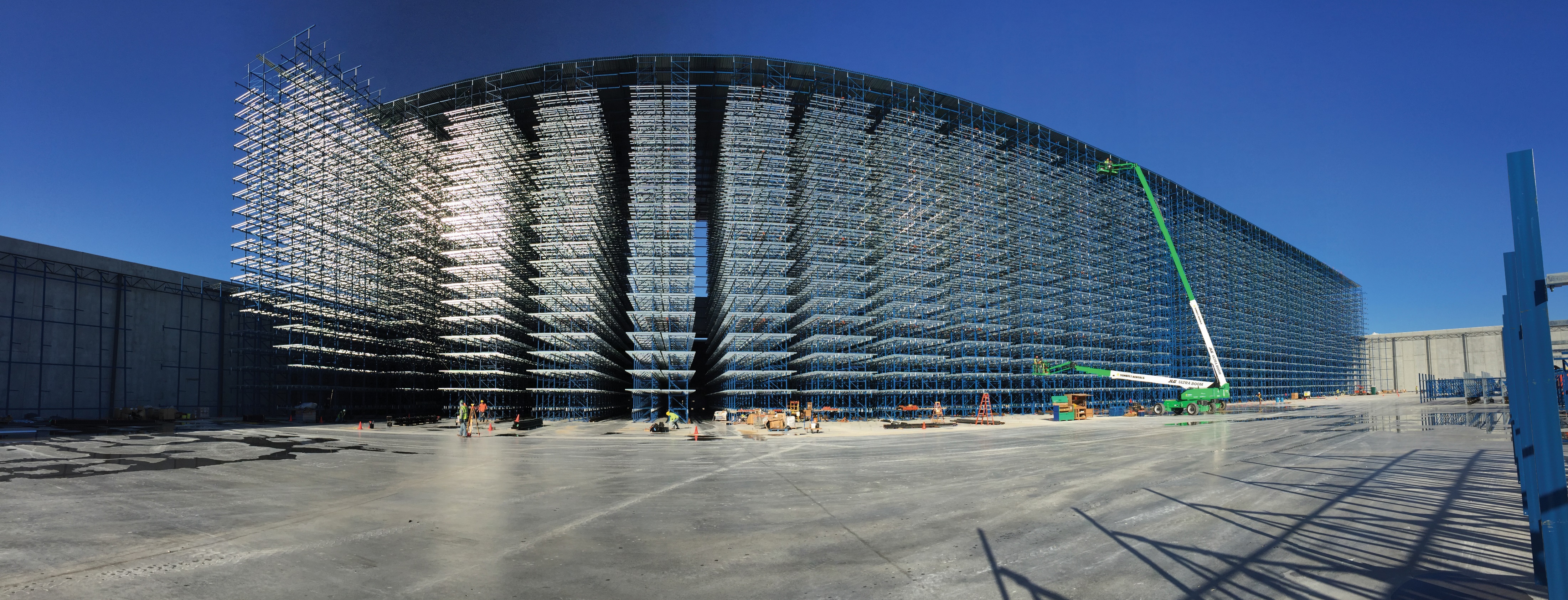 Leading specialty construction, building, and industrial services provider
Approximately 76 million hours worked in 2021
2021 Total Recordable Incident Rate (TRIR) of 1.06
2022 Qtr. 2 RPOs of $6.46B
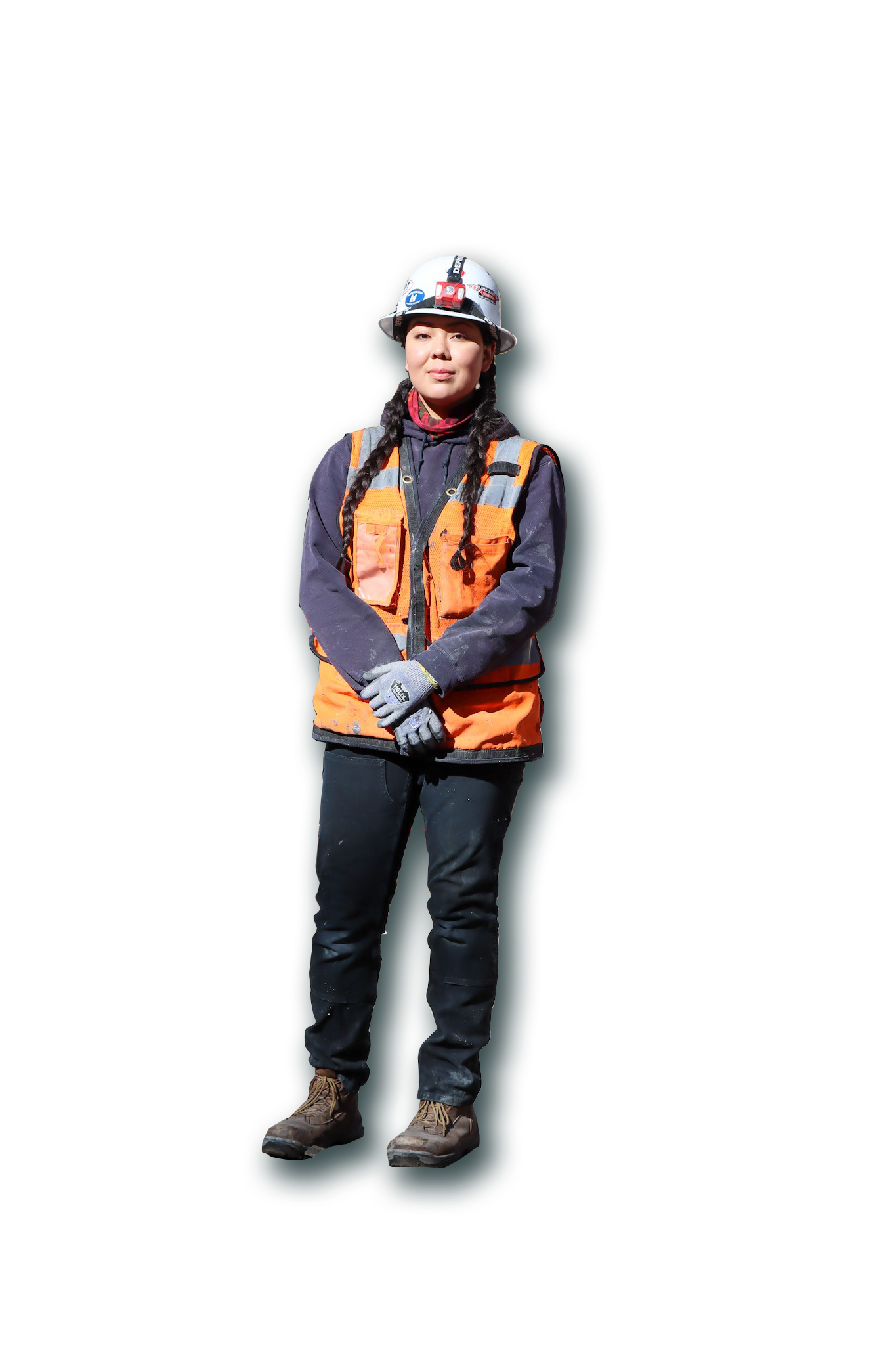 Emcor strengths
Significant expertise in project execution and managing skilled craft labor
Disciplined and effective cost management
Broad opportunities for earnings growth
History of consistent cash generation
Strong and liquid balance sheet
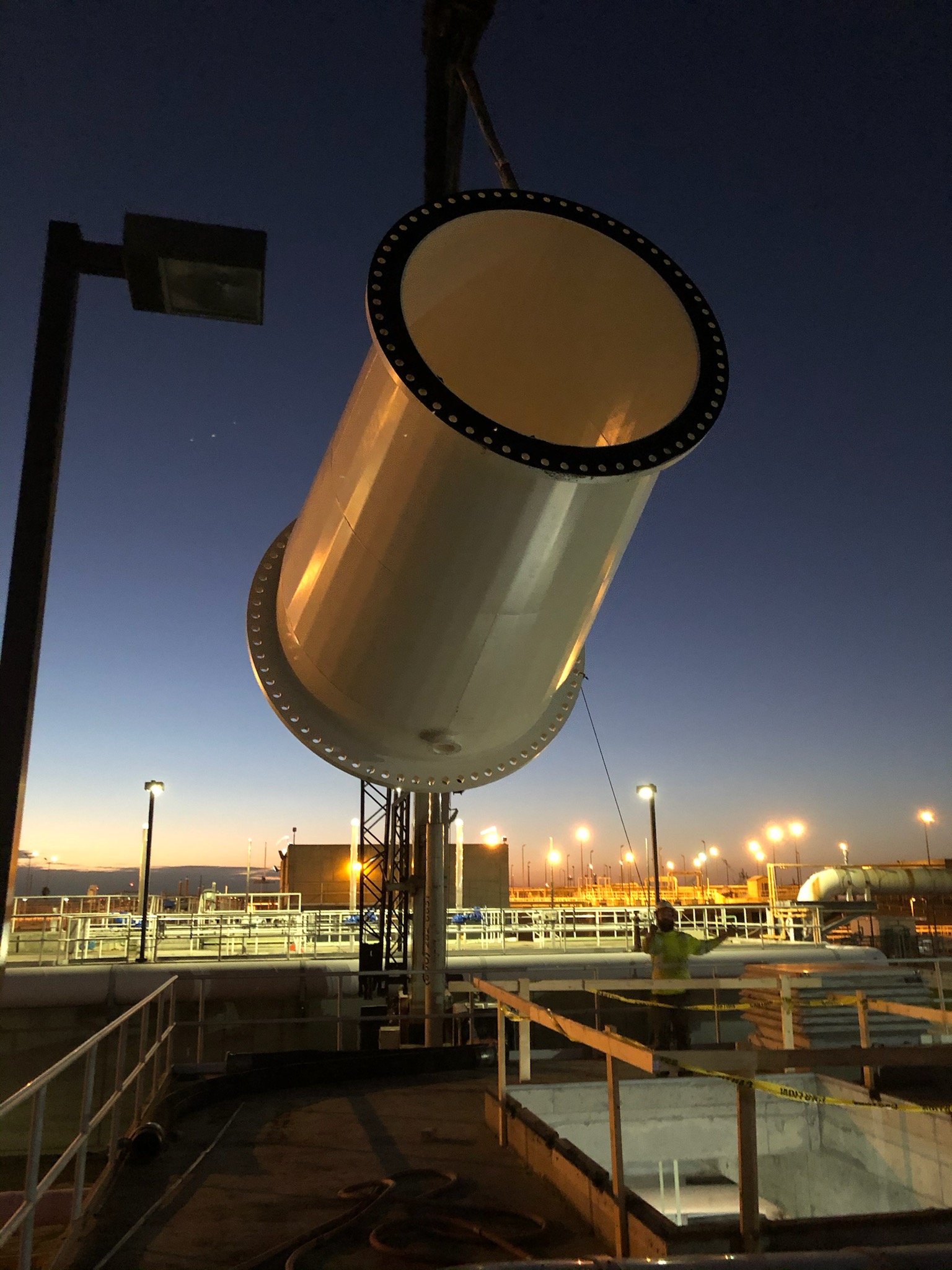 BROAD CONSTRUCTION & SERVICES PLATFORM                  2021 REVENUES:  $9.9B
* ~15% of construction revenues are services
GROWTH OPPORTUNITIES
Well-positioned in growing non-residential markets / trades
MARKET OUTLOOK – DATA CENTERS
Demand across Mid-Atlantic, Pacific Northwest, Midwest, and the Southeast remains strong
Electrical Construction
Mechanical Construction
Fire Protection Systems

CUSTOMER BASE
Technology Companies
Financial Firms
Co-locators
Government
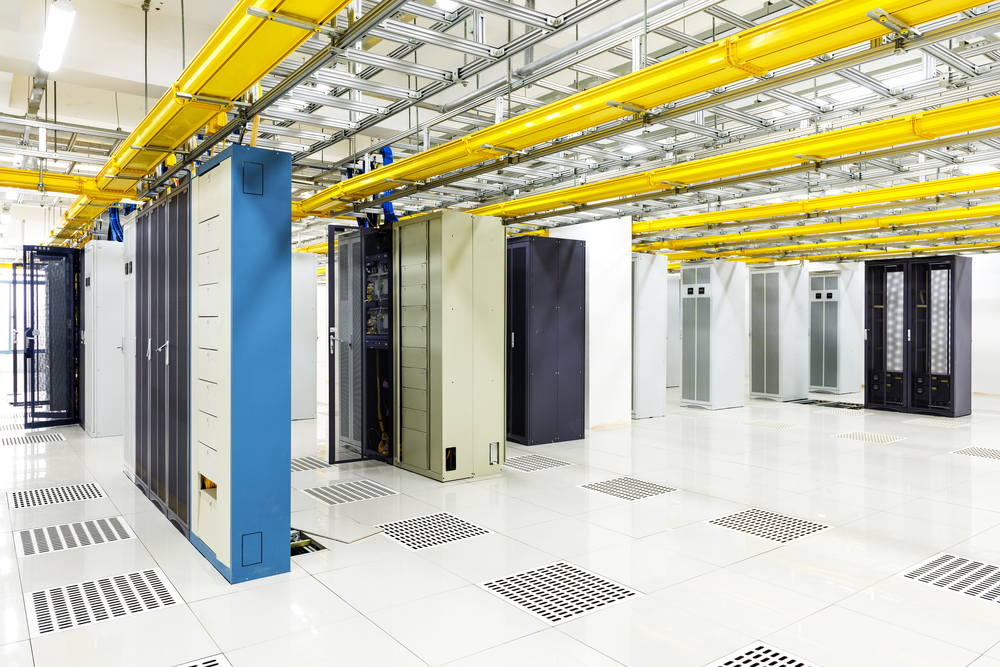 “Average” Data Center Build % Ranges
	Electrical Construction	30% - 50% *
	Mechanical Construction	15% - 35% *
	Fire Protection (Sprinkler Installation)	  3% - 7%
* Includes purchase of major equipment
MARKET OUTLOOK – INDUSTRIAL / MANUFACTURING
Well-positioned for continued and increased investment in:  
Re-shoring of Critical Supply
Food Processing
High-Tech / Semiconductor
Pharmaceuticals
Building Products
Energy – Traditional / Renewable
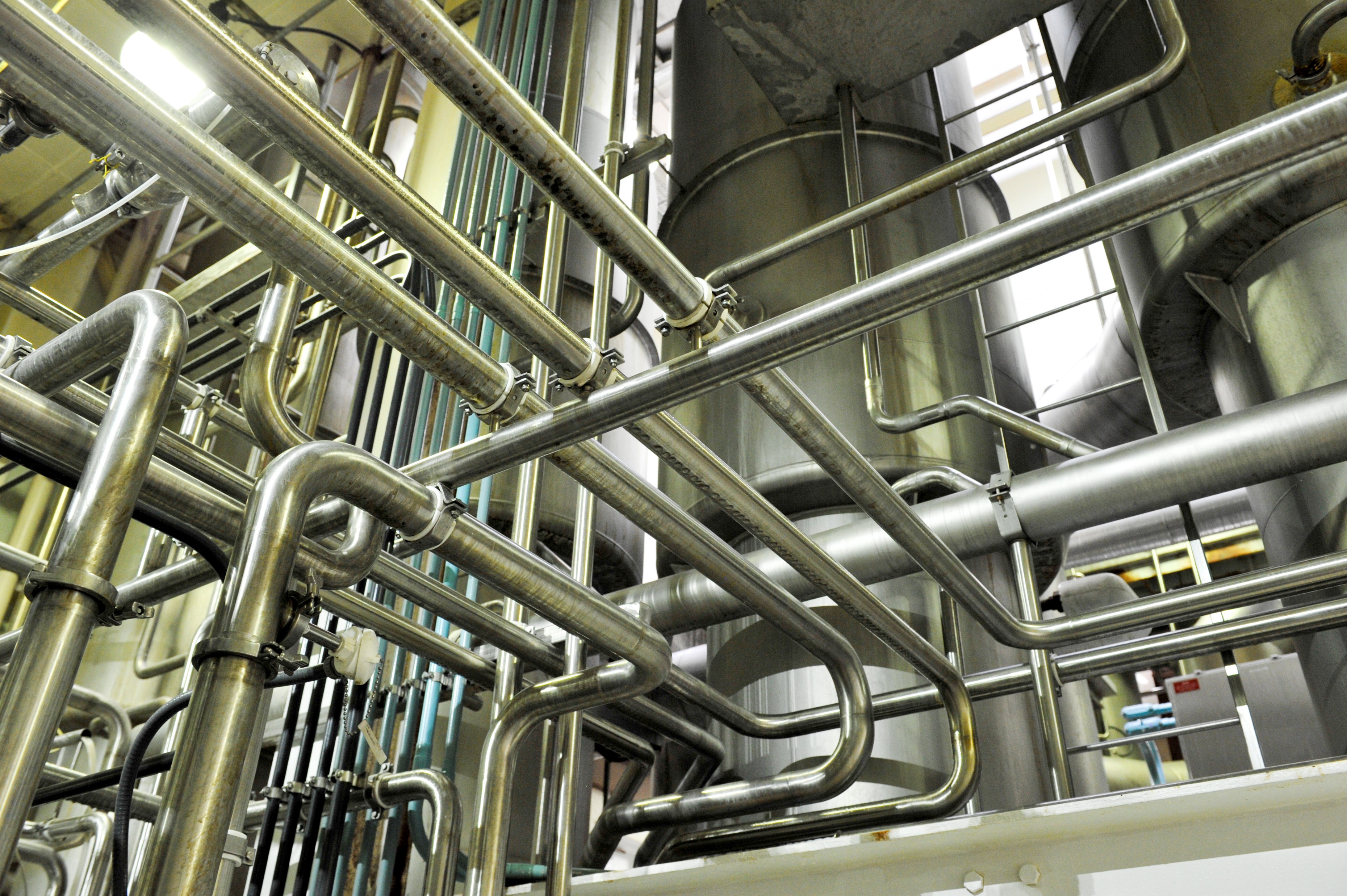 MARKET OUTLOOK – SUPPLY CHAIN SUPPORT / BUILD OUT
E-Commerce supply chain driving strong fire protection demand / moderate electrical services demand
Fire Protection Systems
Mechanical Construction
Active Aftermarket 

CUSTOMER BASE
Technology Companies
Food Processing / Cold Storage
Distribution Centers
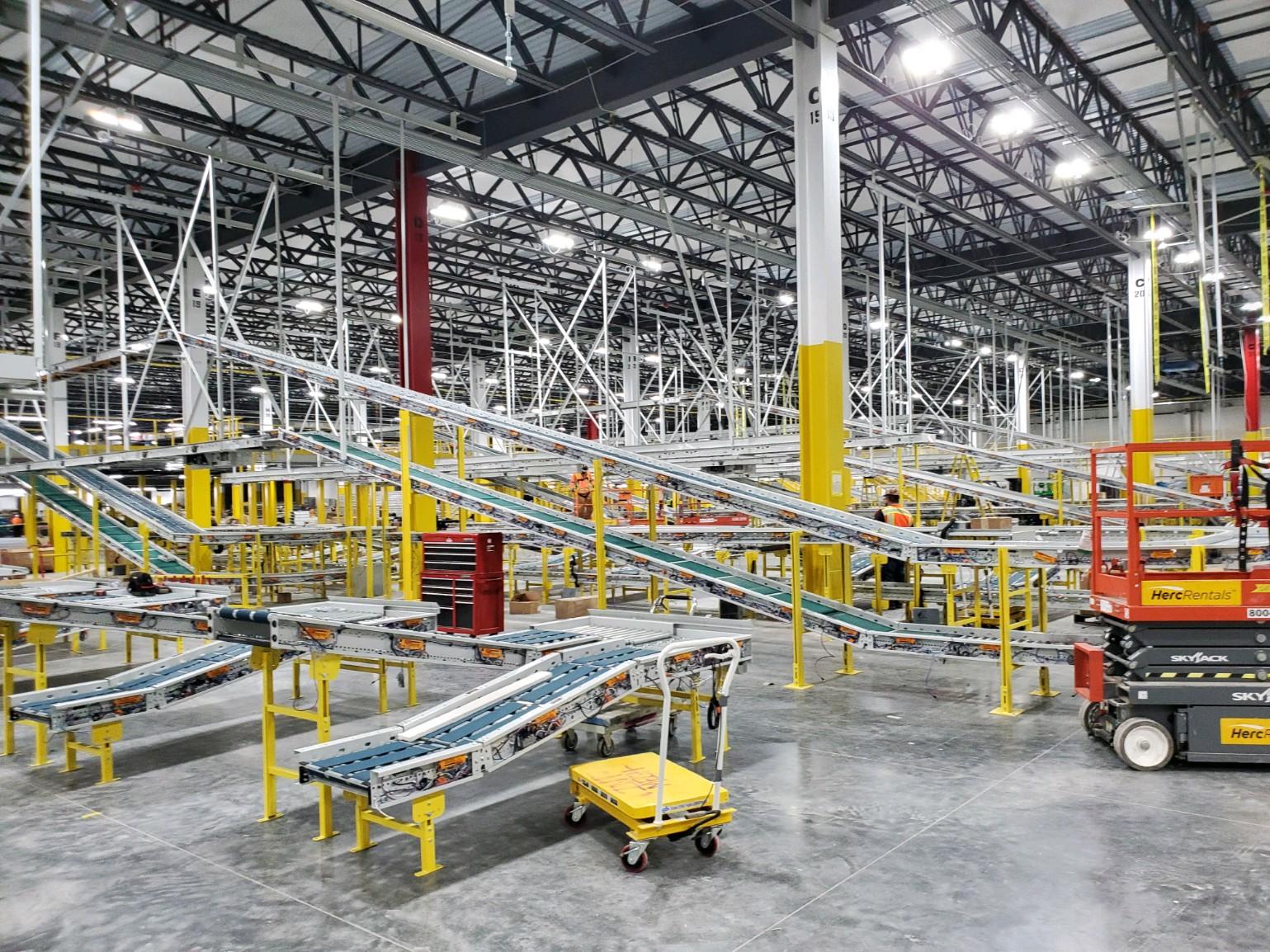 MARKET OUTLOOK – MECHANICAL SERVICES
Growing demand stemming from maintenance deferrals, retrofit opportunities, efficiency upgrades, and IAQ
Mobile Mechanical Services
Building Automation & Controls
Onsite Facilities Services
Government Services

CUSTOMER BASE
Commercial Buildings
National Brands and Organizations
Federal, State, and Local Government
Specialized Environments
Other Institutional Facilities
K-12 Schools / Universities
Healthcare Facilities
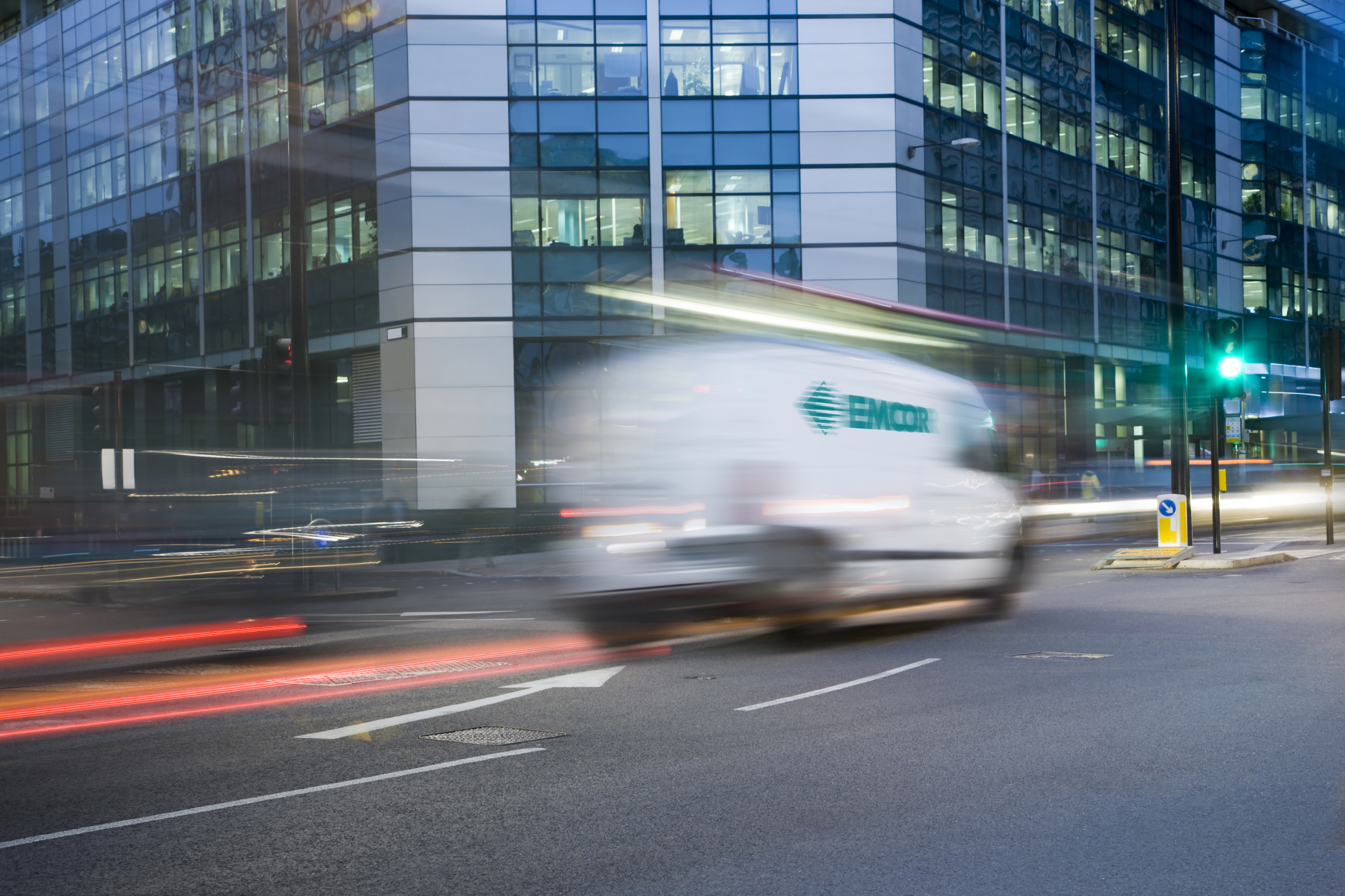 RPOs BY MARKET SECTOR – 6/30/22
Diverse Remaining Performance Obligations (RPOs) of $6.46 billion
($ Millions) (Unaudited) 
6/30/22
7%
8%
3%
48%
11%
11%
10%
2%
PRIORITIZING SUSTAINABILITY
Our Mission First, People Always values continue to guide our sustainability strategy
Recent Updates
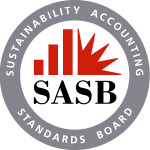 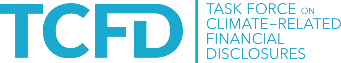 Committed to the Health & Safety of our Workforce
Our Initial 2035 Energy and Emissions Goals
We maintain a strong commitment to safety throughout our operations, striving for a zero injury environment and culture across our 90 operating subsidiaries
30-40%
Per capita reduction in carbon-based fuel consumption across service fleet
2021
TRIR
Industry Average
20%
Reduction in per capita greenhouse gas output
1.06
2.70
We maintain our position as an industry leader in safety and continue to make progress toward our goal of zero workplace injuries
Our Board and management team continue to oversee our ESG practices and guide our strategy as we progress our goals and initiatives
KEY FINANCIAL DATA – INCOME STATEMENT
($ Thousands, except per share information)
KEY FINANCIAL DATA – BALANCE SHEET
($ Thousands)
BALANCED CAPITAL ALLOCATOR
EMCOR Capital Allocation by Year (%)
~50%
~50%
(YTD)
(YTD)
Business Reinvestment
Shareholder Return
Acquisitions
Capex
Dividends
Share Repurchases
2022 OUTLOOK FOR REMAINDER OF YEAR
First and continuing priority – focus on employee health and safety
Non-residential market is projected to continue to grow in 2022
Strong HVAC repair service work driven by lack of new equipment availability and summer heat
Energy efficiency upgrades driving HVAC retrofit and  replacement projects 
Oil & gas markets continue to improve 
Stalled renewable projects could ramp up in second half of year
U.K. strong and stable
Fuel and energy costs to remain a headwind
Macro uncertainties, including supply chain disruptions, inflation, rising interest rates, the Ukraine conflict, and COVID could impact us over the remainder of the year 
Maintain the flexibility provided by our strong and liquid balance sheet
GUIDANCE ASSUMPTION UPDATE
Lingering COVID, inflation, and supply chain disruptions continue to contribute to a challenging 2022 operating environment
Qtr. 2 2022 Update
Original 2022 Assumptions
Non-res. market projected to grow
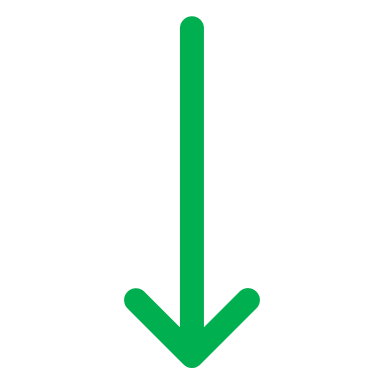 Up mid-single digits
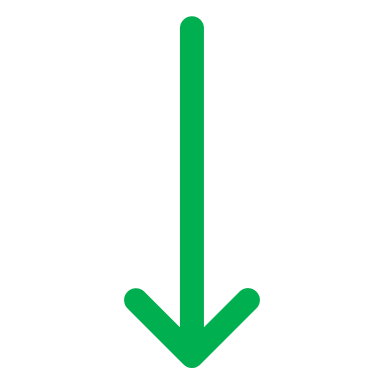 9.7% quarterly organic revenue growth
Healthy organic revenue growth
Market for IAQ, energy efficiency, repair service and small project work would be strong
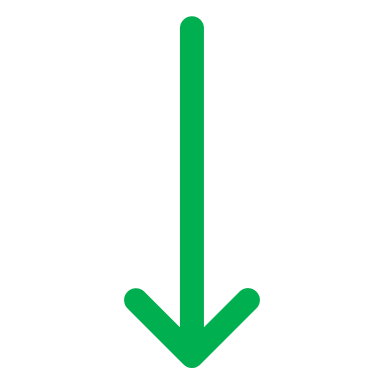 Stronger HVAC repair services
Fundamentals improving so far this year
Rebounding to more normal operating environment
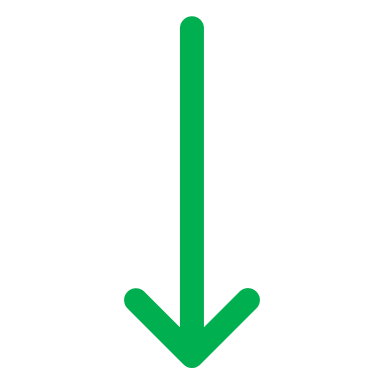 Oil & gas markets expected to improve
Secular growth markets (infrastructure, data centers, healthcare, manufacturing) would be strong
Secular growth markets remain strong and continue to drive growth
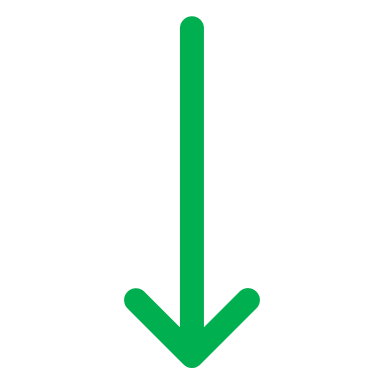 Managing challenging labor market; however, skilled labor shortages persist in certain markets
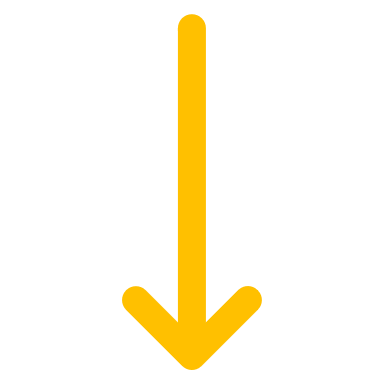 Labor market would be challenging
COVID and Ukraine conflict continue to create a challenging operating environment
Supply chain disruptions continue for major equipment and systems
Lead times continue to increase well beyond normal levels
Suppliers not meeting promised delivery dates
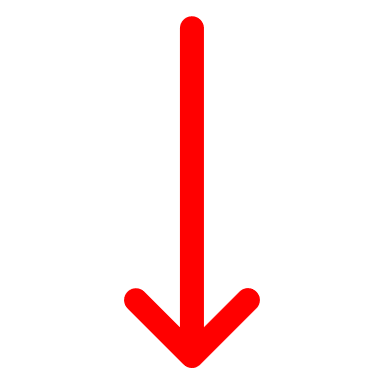 Macro uncertainties of supply chain disruption, inflation, COVID, and increased mandates could impact year
2022 GUIDANCE
Assuming the impact of the COVID-19 pandemic and supply chain disruptions do not worsen

	Revenues		~$10.8 Billion


	Diluted EPS*		$7.30 - $7.80 





* Assumes 27.0% - 28.0% effective tax rate